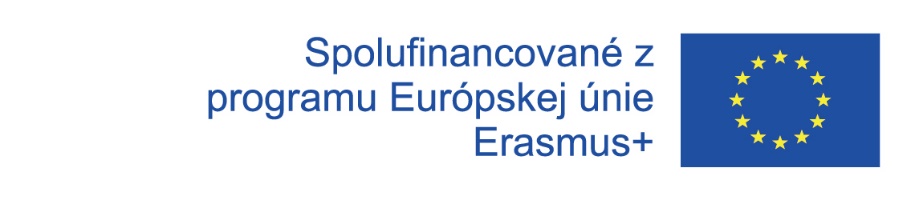 POMOCNÍK PRI PRÁCI S HLINOU
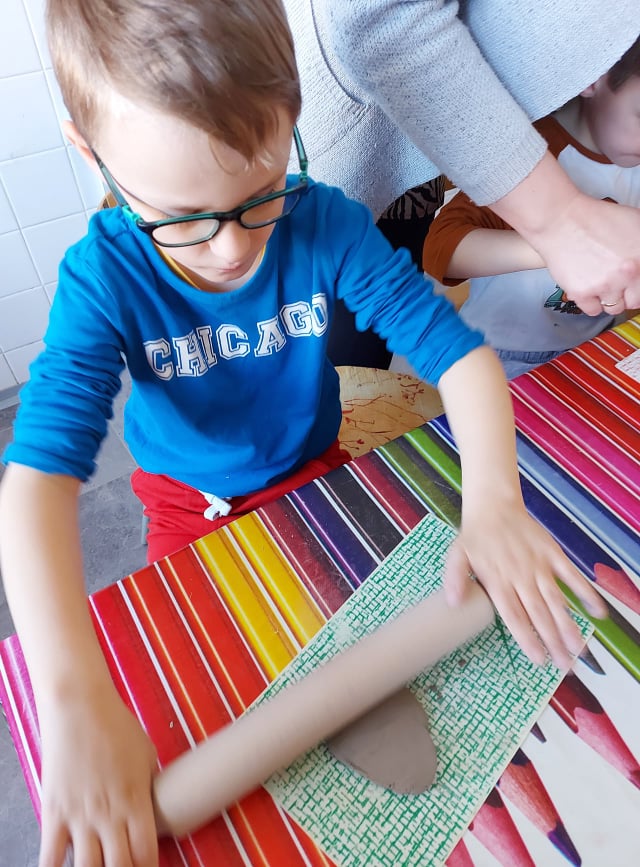 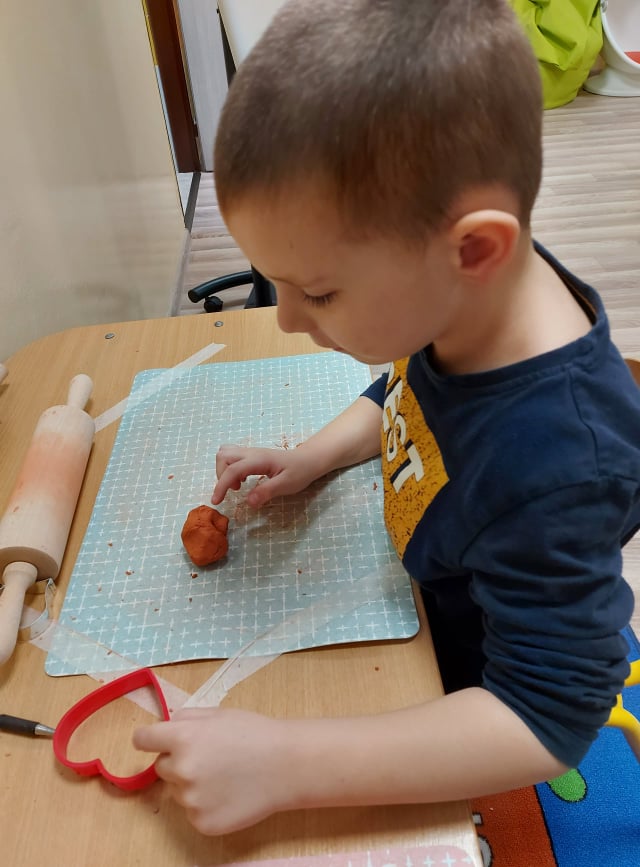 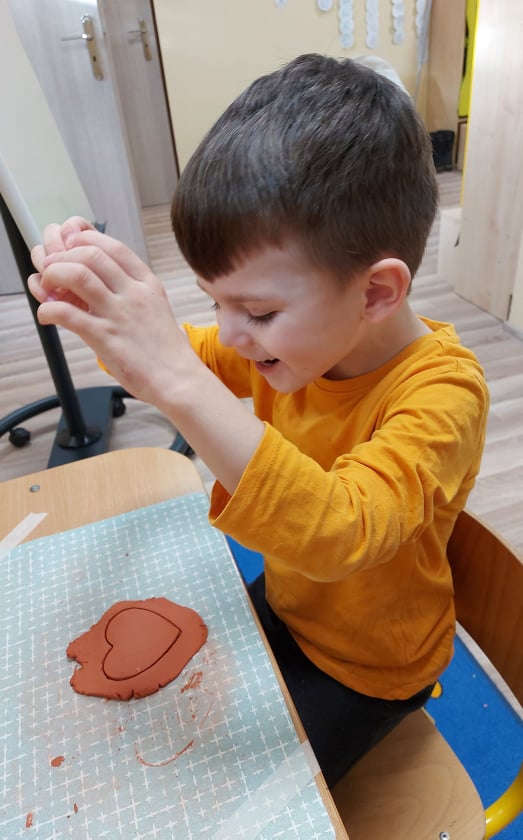 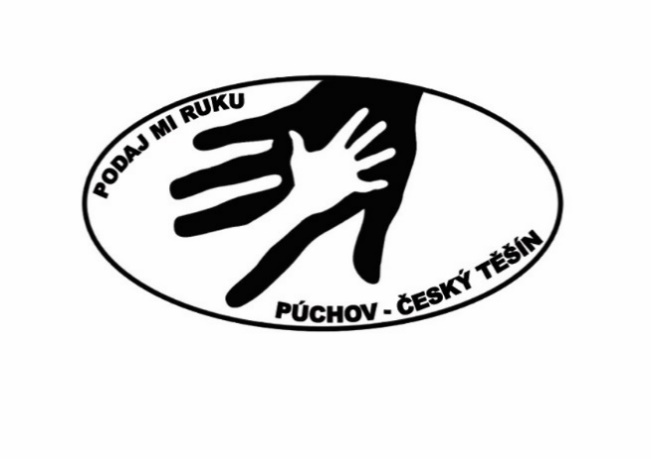 Názov projektu: PODAJ MI RUKU
Číslo projektu: 2020-1-SK01-KA229-078336_1
KERAMIKA, PRÁCA S HLINOU
Každý, kto pracuje s deťmi vie, aké dôležité sú hmatové podnety. Tieto podporujú rozvoj zmyslov a sú preto dôležité nielen pre psychomotorický, ale aj citový vývin každého dieťaťa. O to viac to platí u detí s rôznym zdravotným znevýhodnením. Práca s hlinou pre nich predstavuje nielen relax a uvoľnenie, ale pomáha im tiež rozvíjať jemnú motoriku, predstavivosť, fantáziu a kreativitu. Má vplyv taktiež na ich koncentráciu pozornosti, stimuluje pamäť a umožňuje im vnímať veci inak.

Práca s keramickou hlinou je jednou z možností arteterapie. Jej hlavným cieľom je kompenzácia intelektových deficitov, uvoľnenie a relaxácia. Hlina je tvárna a pružná, pôsobí na zmysly a upokojuje. 
Hnetenie, miesenie, modelovanie, trhanie, lepenie, vaľkanie, gúľanie, hádzanie a maľovanie (glazúrovanie) - to všetko sú činnosti, pri ktorých možno využívať schopnosti detí a pritom ich prispôsobiť ich možnostiam a zdravotnej spôsobilosti, či aktuálnemu stavu dieťaťa. 

Na našej škole sa práci s hlinou a výrobe keramiky venujeme predovšetkým na hodinách pracovného vyučovania, krúžkovej činnosti alebo počas popoludňajšieho pobytu žiakov v ŠKD.


Návod na výrobu
Pripravíme si pomôcky:
Drôtikom narežeme hlinu
Hlinu, rezačku na hlinu – drôtik, maketu
Pripravíme si pomôcky, ktorými budeme hlinu tvarovať
Valčeky veľké i malé, nožíčky, makety (formičky, vykrajovátka)  a krajku.
Hlinu po narezaní treba veľmi dobre ,,premiesiť“, aby sme z nej vytlačili všetok vzduch von a tiež preto aby sa nelepila na podložku a bola dobre tvárna.
A miesime 
a miesime 
- keď je hlina už dostatočne vymiesená, skúsime vyvalkať
-podľa makety (vykrajovátka) vyrežeme to, čo plánujeme vyrábať
- zvyšnú hlinu oddelíme
- jemne dovaľkáme, aby bola plocha rovnomerne hrubá
- ak chceme do výrobku niečo špeciálne obtlačiť, teraz je ten správny čas. 

My sme si zvolili čipku,
ktorú jemne priložíme a valčekom vyvaľkáme,
až kým nie je plocha čipky rovnomerne s hlinou.
- potom čipku jemne odstránime,
 - vytvoríme dierky na zavesenie,
- prilepíme krídla a oči lepidlom. 

Lepidlo si vyrobíme vymiešaním vody a hliny.
Takto vyzerá sovička s prilepenými očami a zobákom
-
 už nám stačí vytvoriť len krídla a sovička je kompletná
A takto vyzerajú dokončené sovičky pred vypálením. 

Teraz už len nechať aspoň 3-4 dni schnúť.
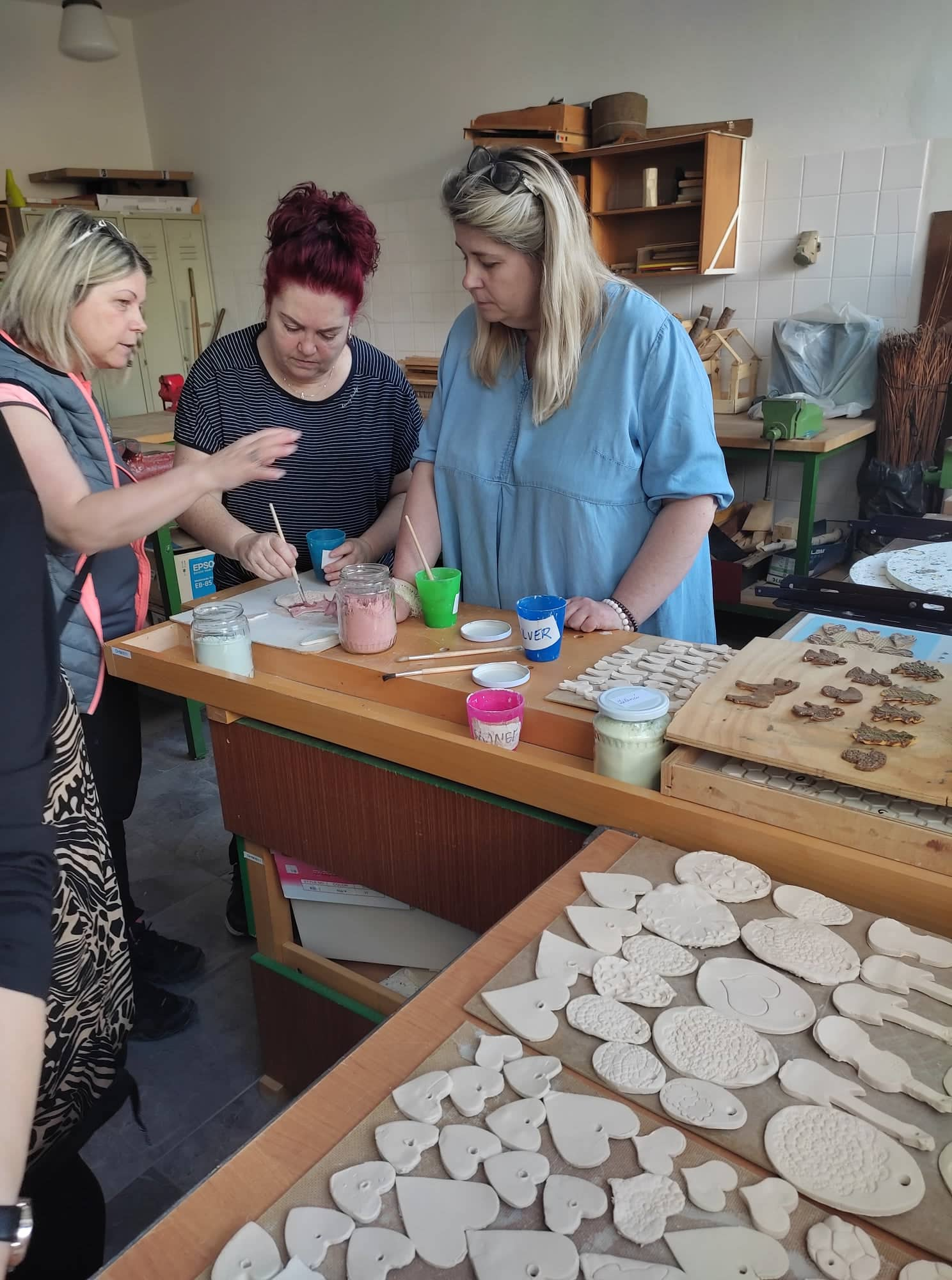 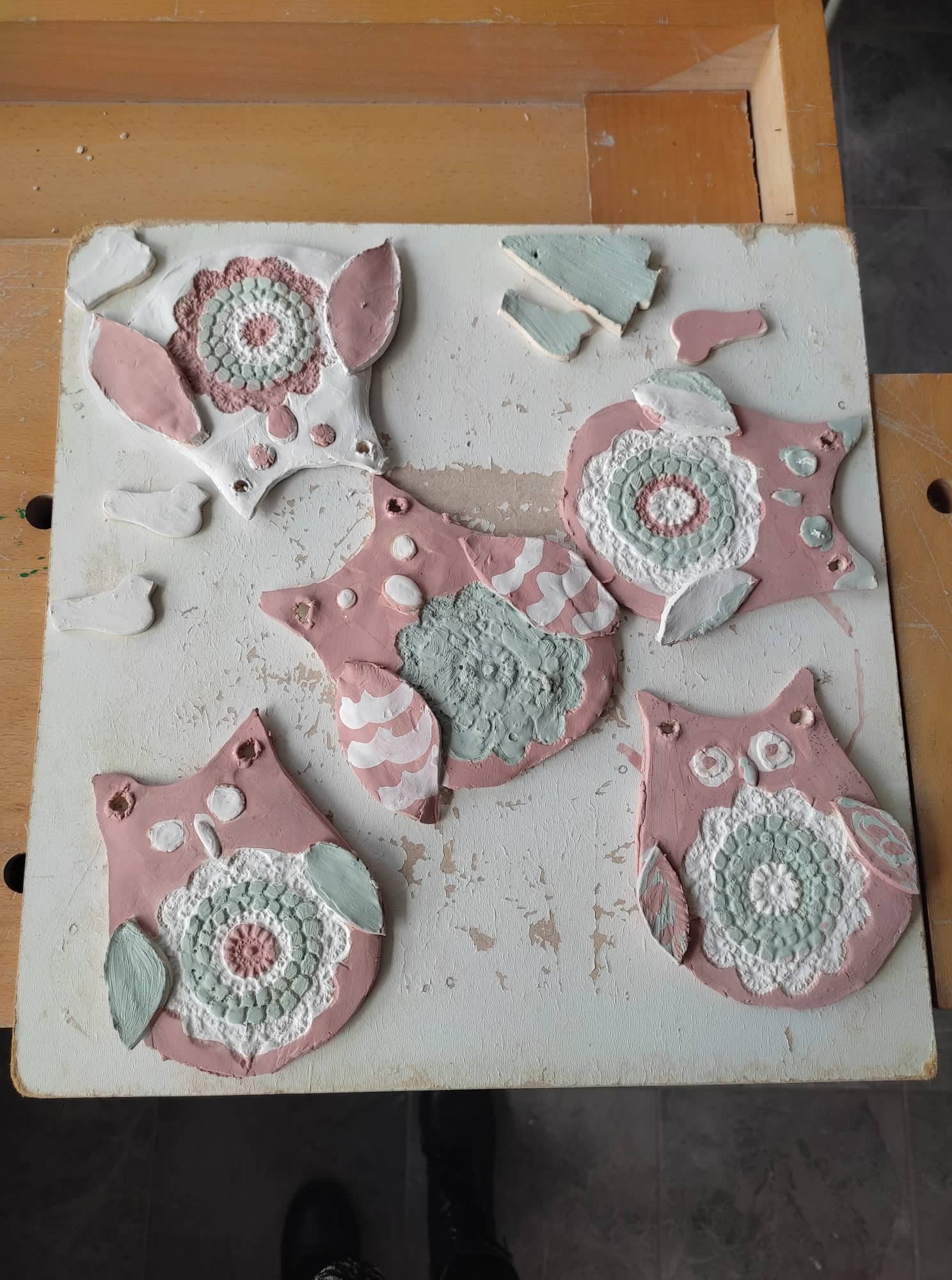 Nasleduje naloženie výrobkov do pece a pečenie podľa typu pece, 
- ďalších 24 hodín sa nechá pec vychladnúť bez toho aby sa otvárala.

Tu môžeme vidieť ako vyzerajú výrobky po prvom vypálení v peci (sú to tie bledé výrobky v popredí ).

Na takéto vypálené a vychladnuté výrobky teraz možno nanášať glazúru podľa vlastnej fantázie.
Glazúru si zhotovíme vymiešaním vody a glazúrovacieho prášku dohladka. 

Takto vyzerajú naglazúrované sovičky našich českých kolegýň.

Teraz ich treba nechať opäť vysušiť a šup s nimi po druhý krát do pece.
Náhľad na finálne produkty, ktoré vznikli rukami našich detí s pomocou ich učiteliek:
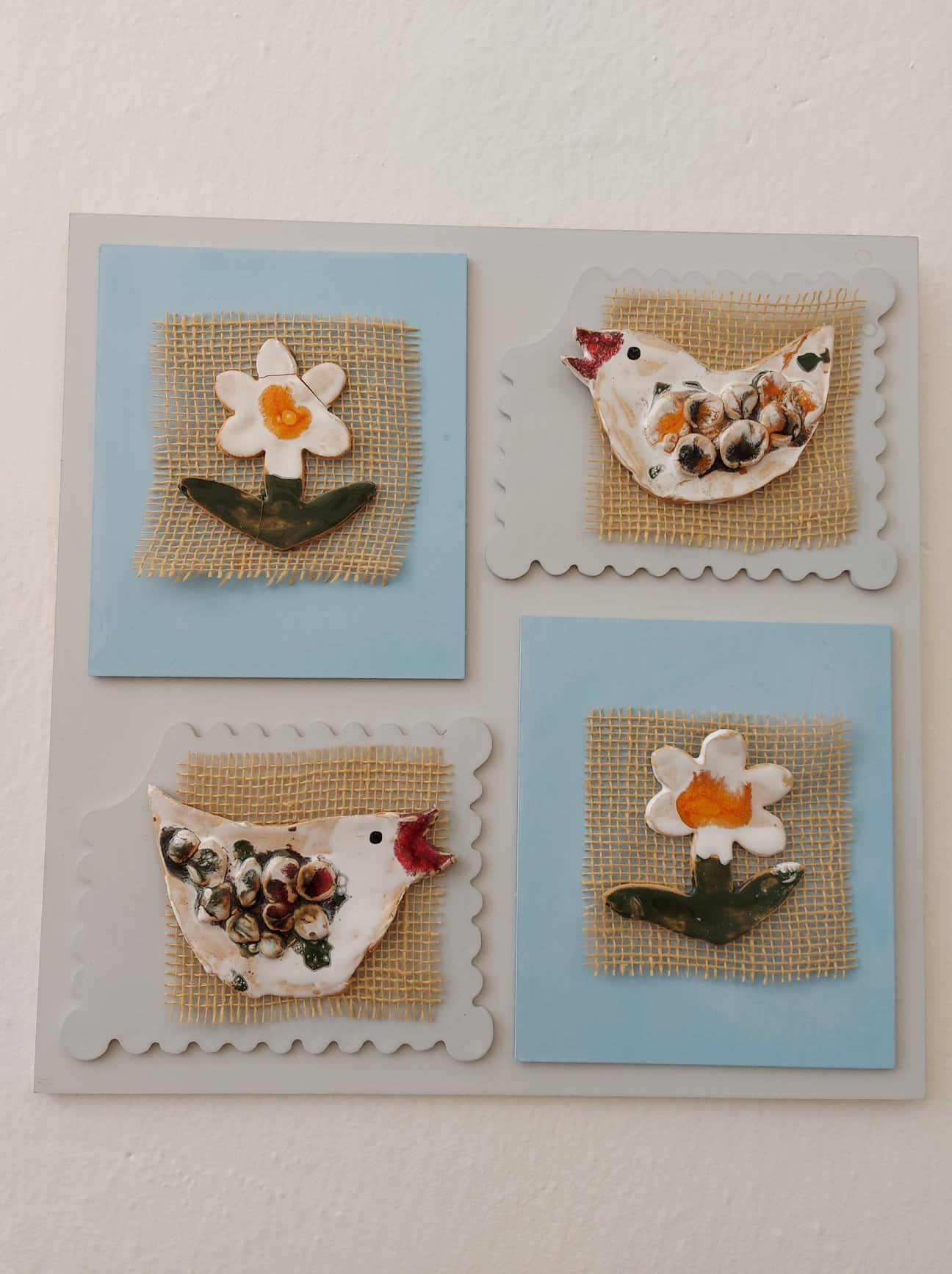 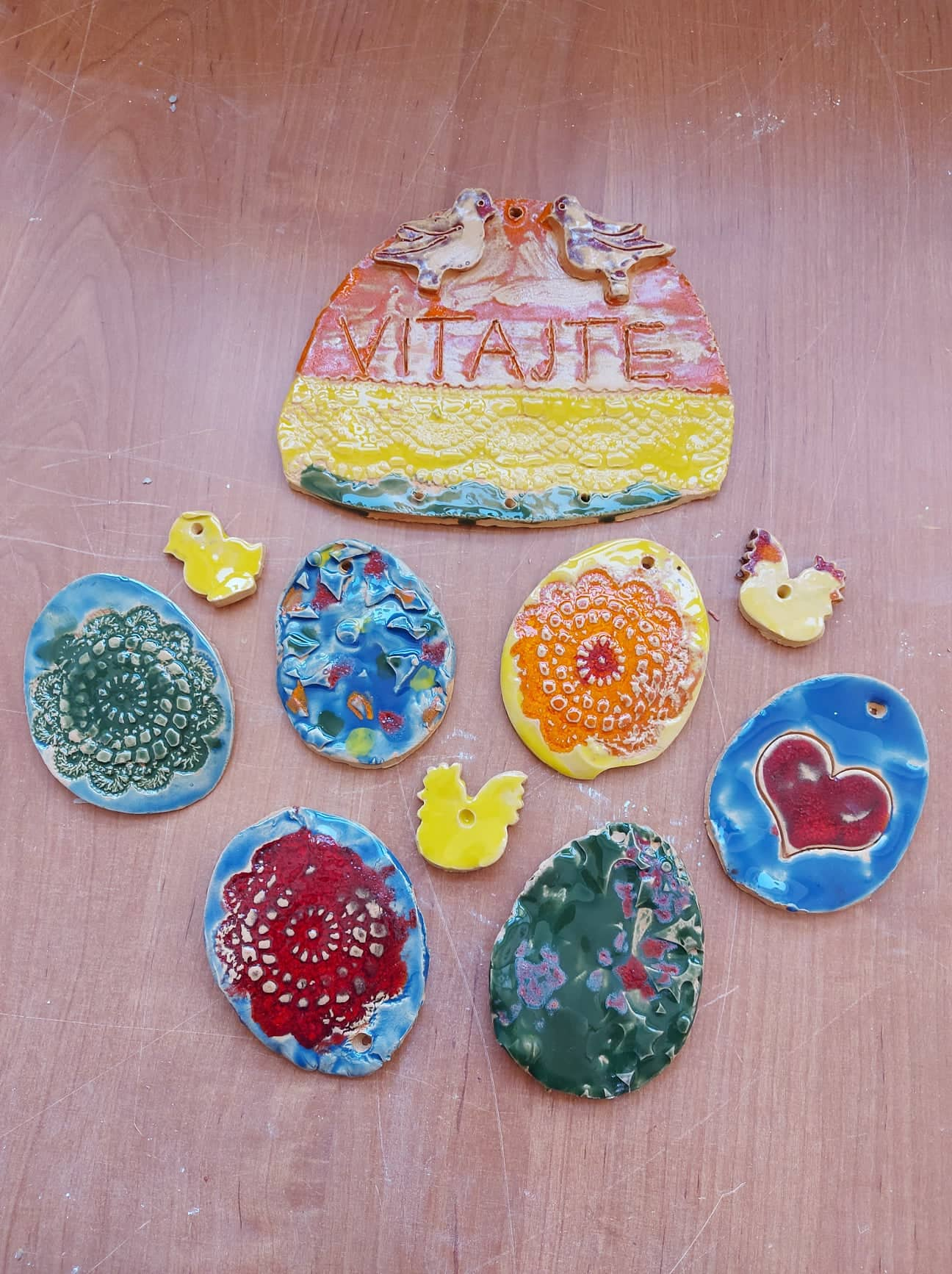 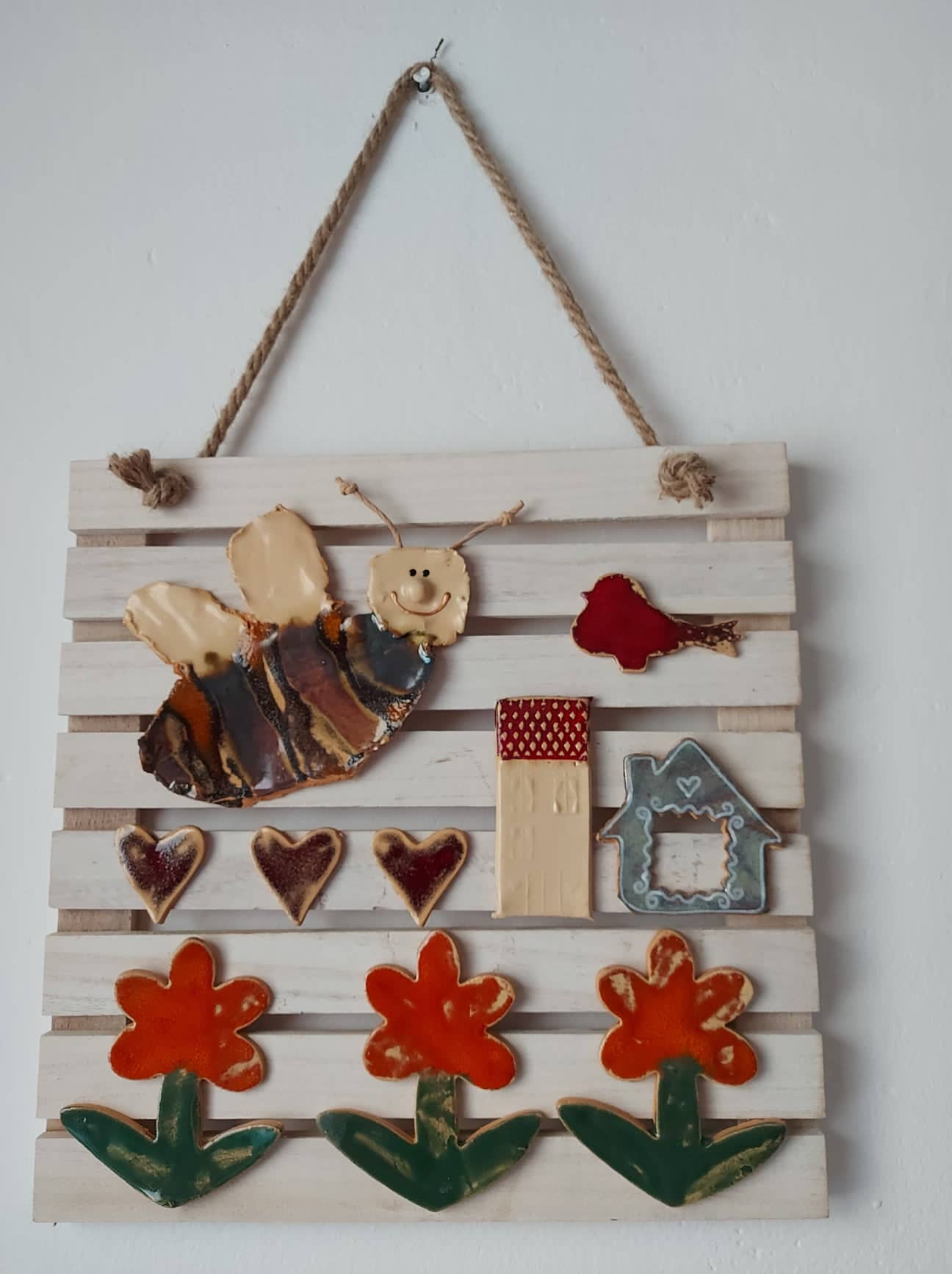 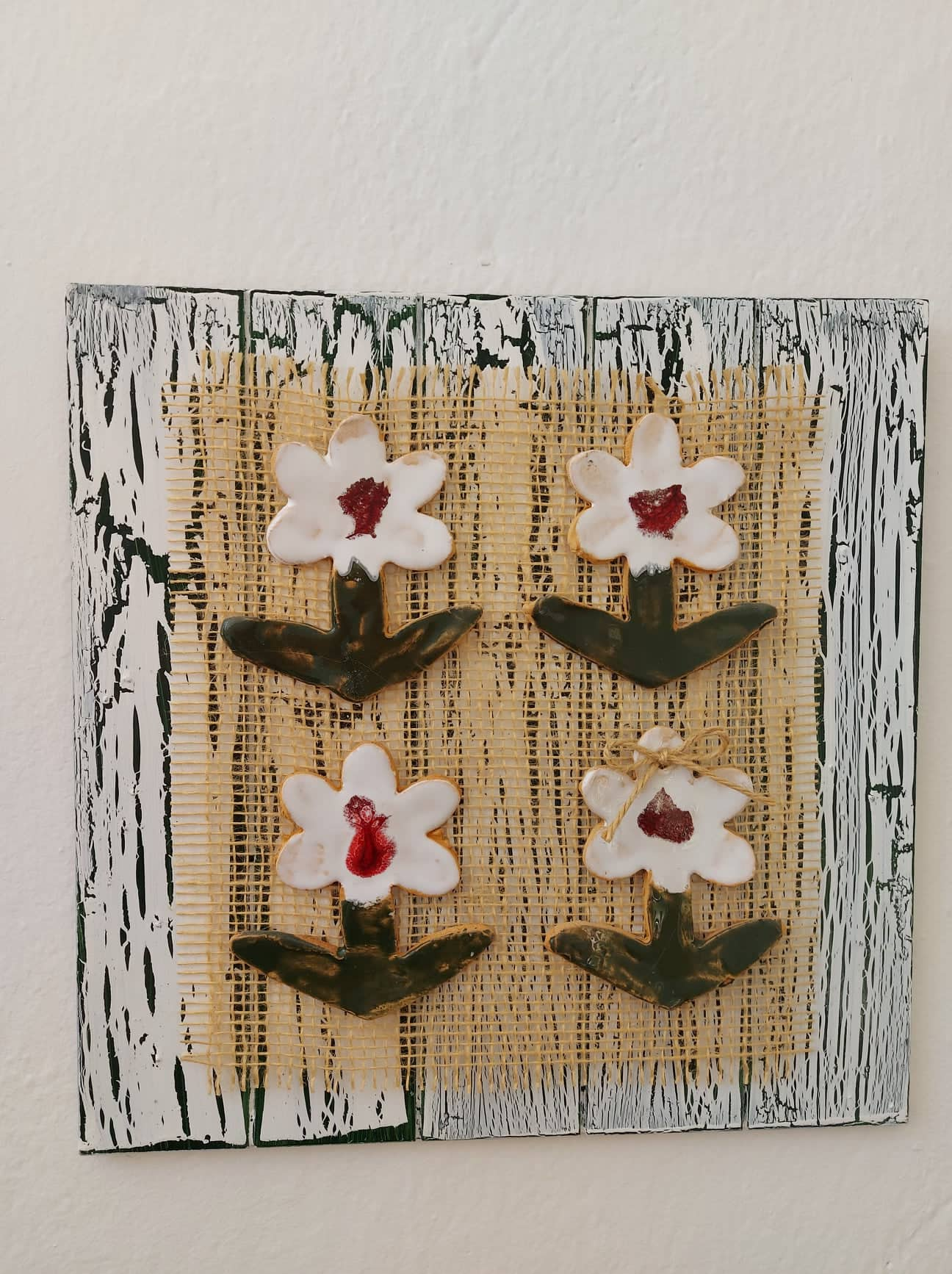 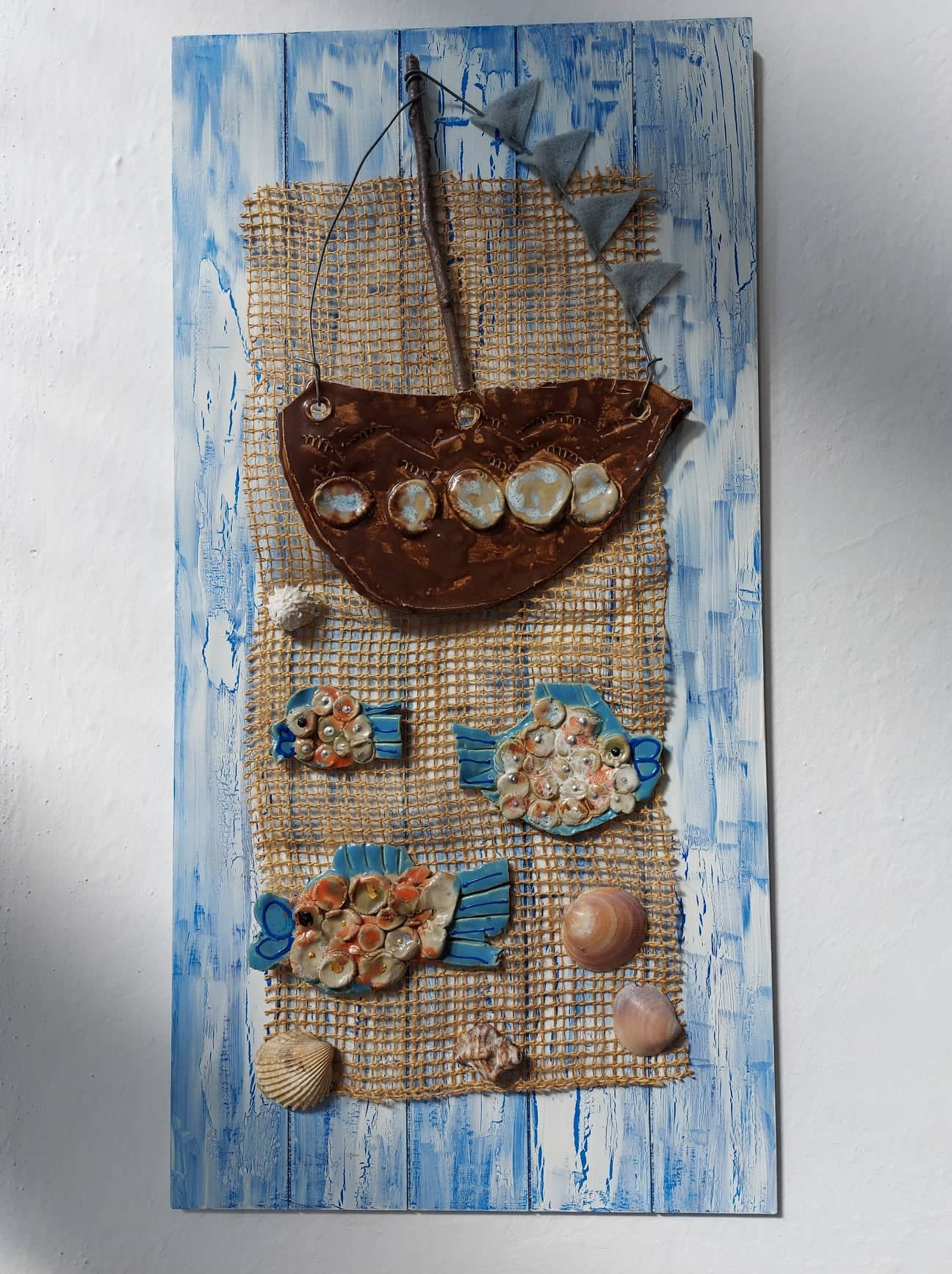 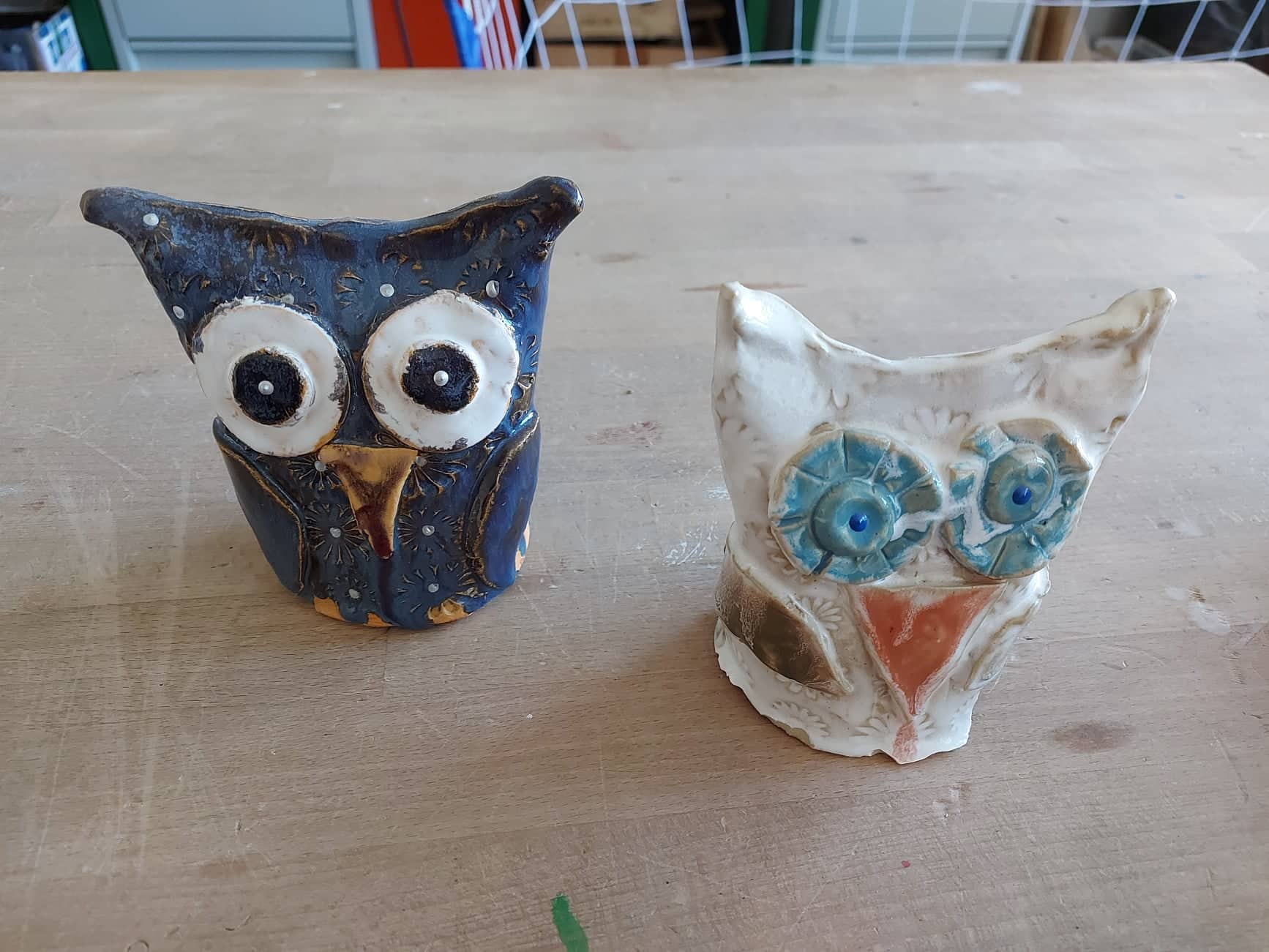 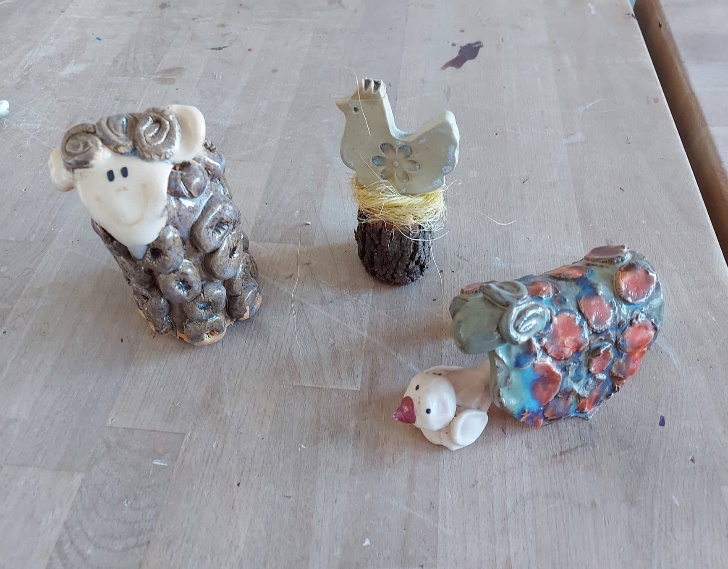 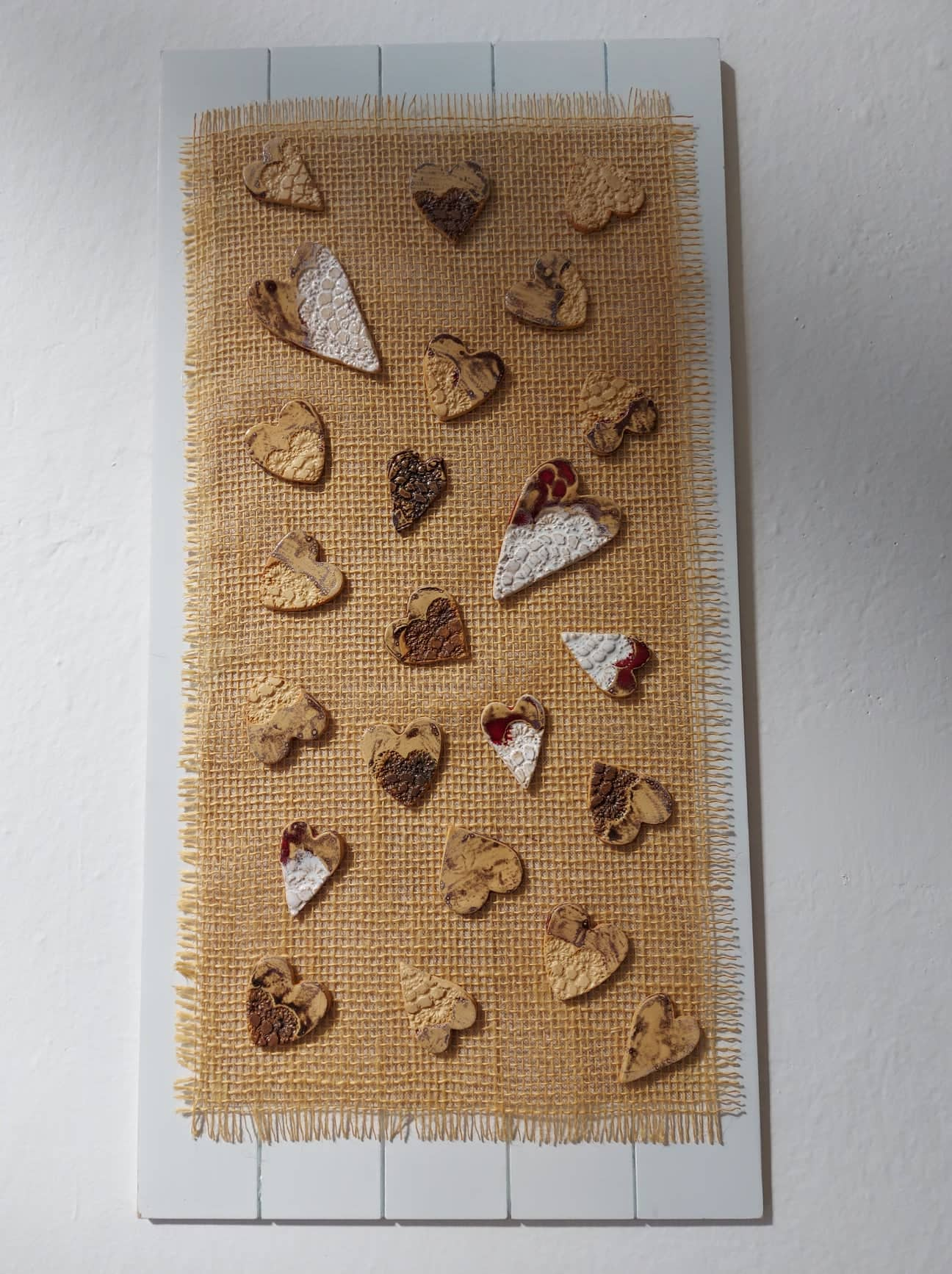 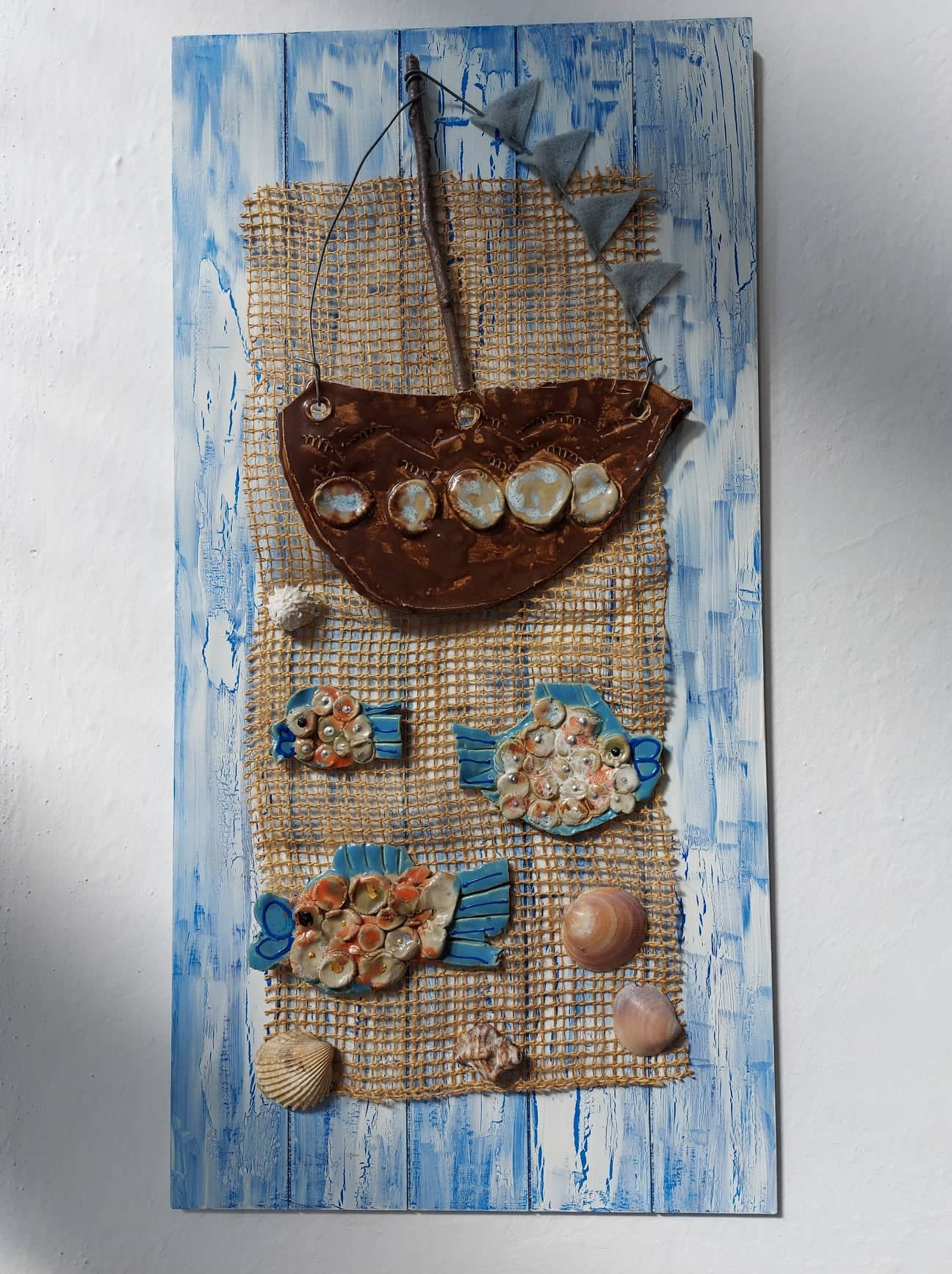 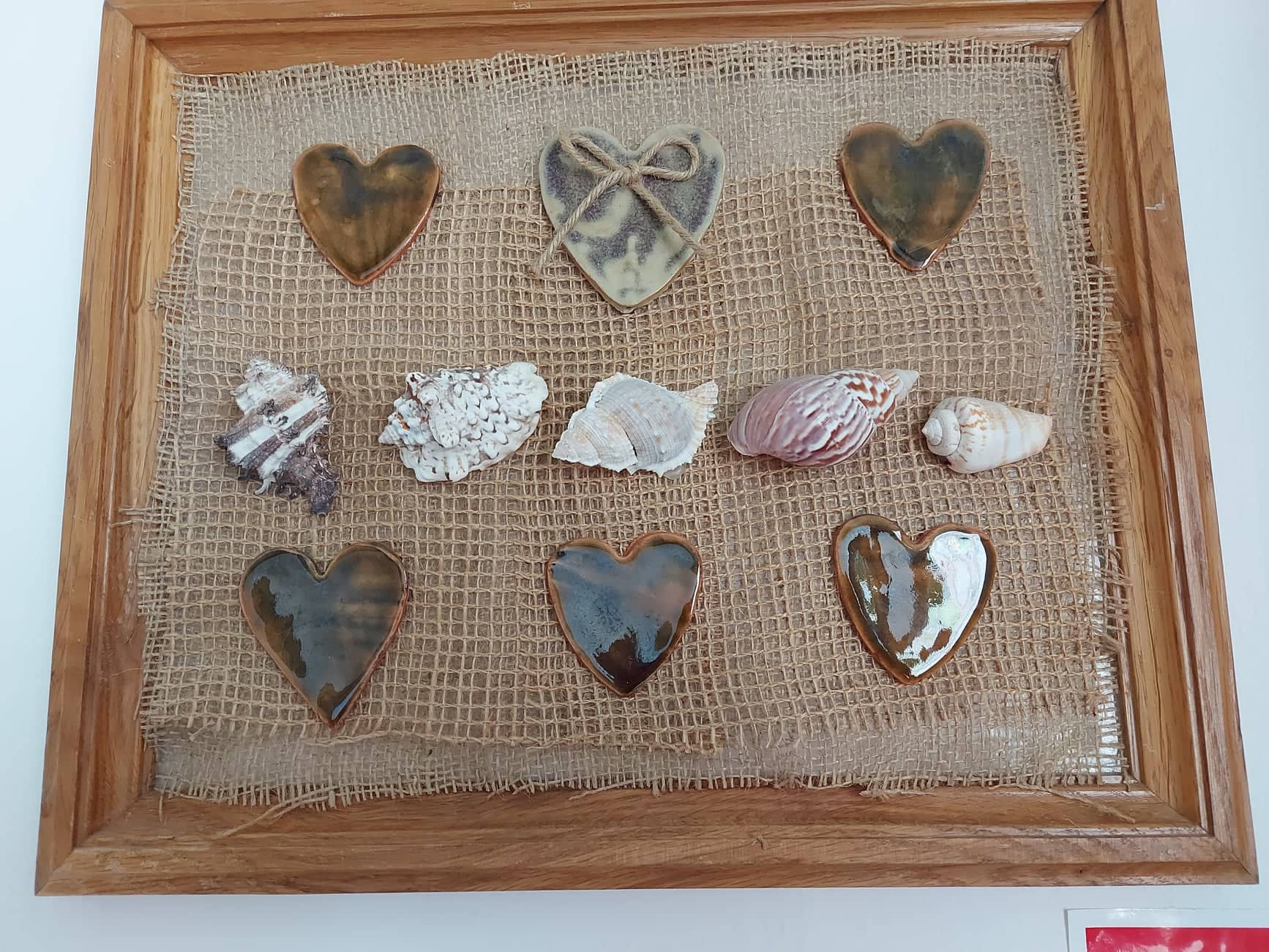 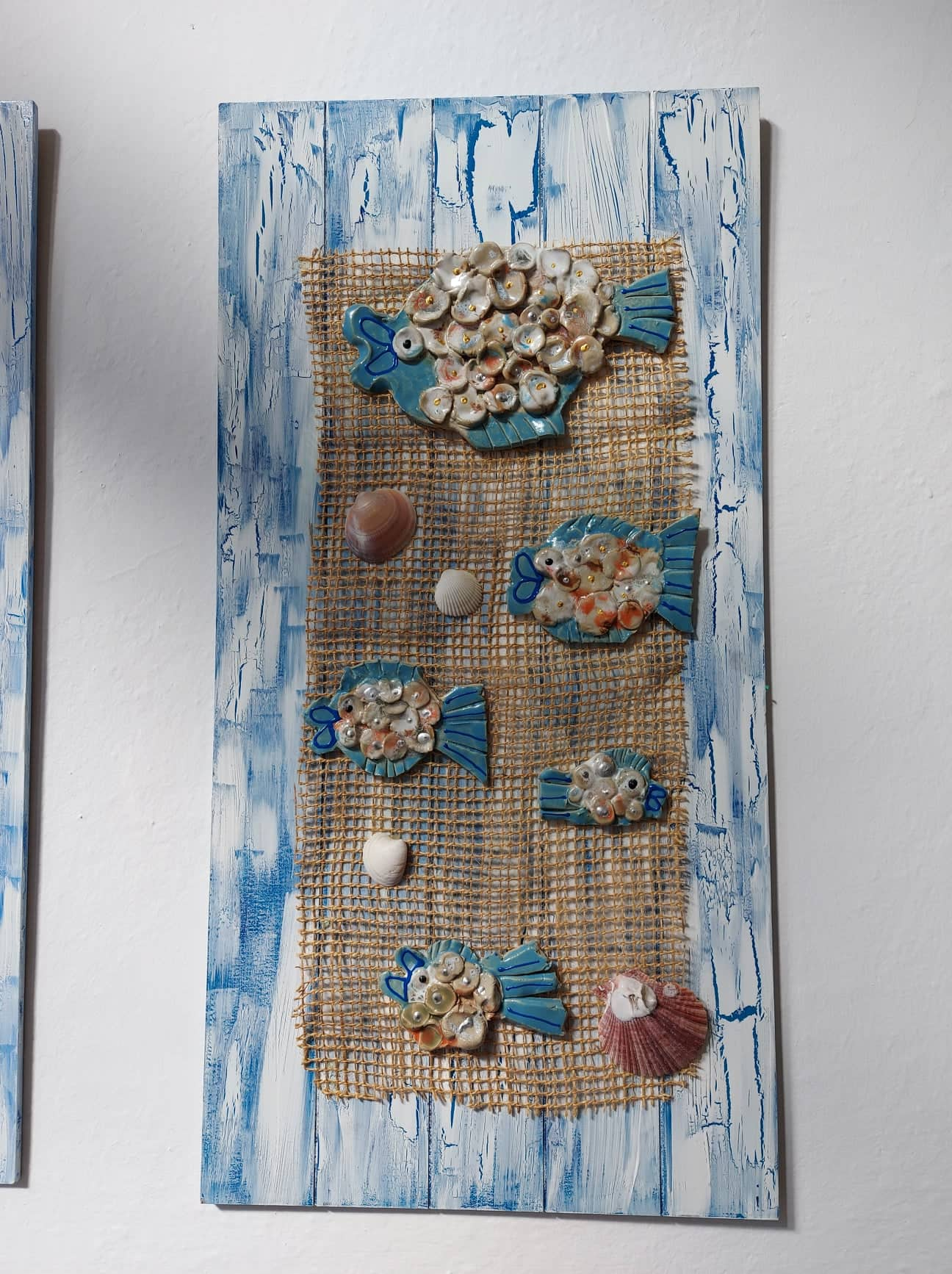 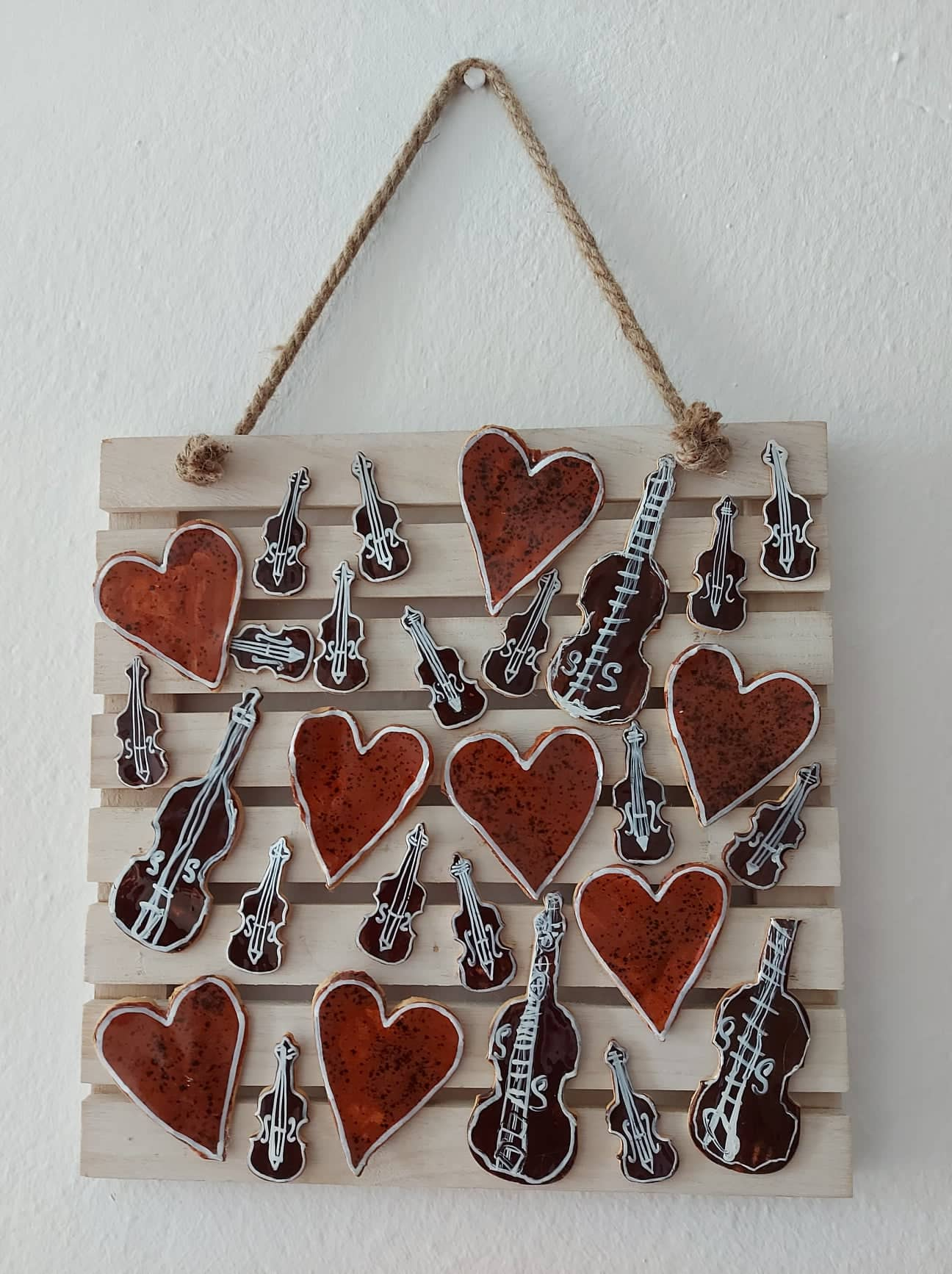 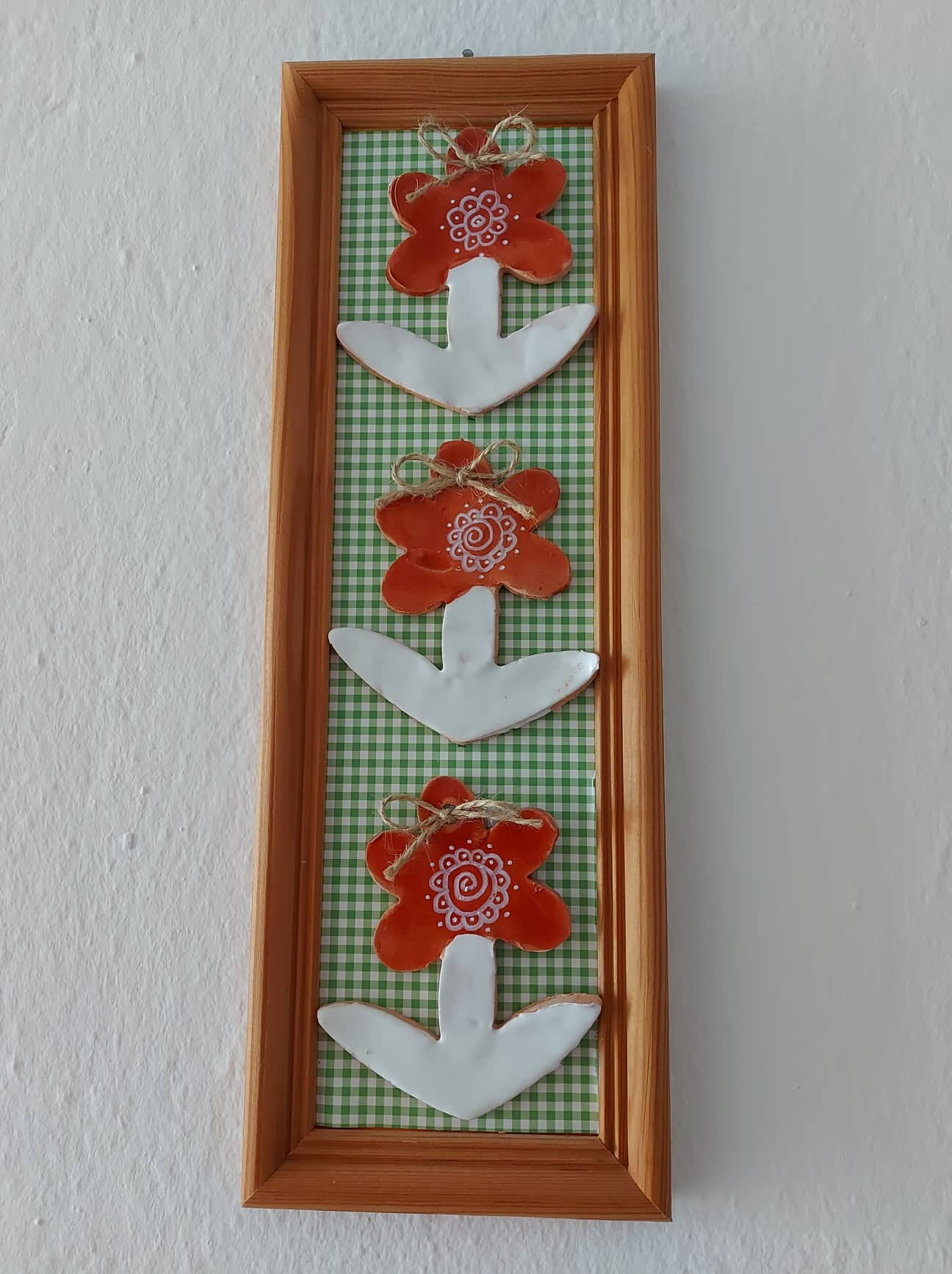 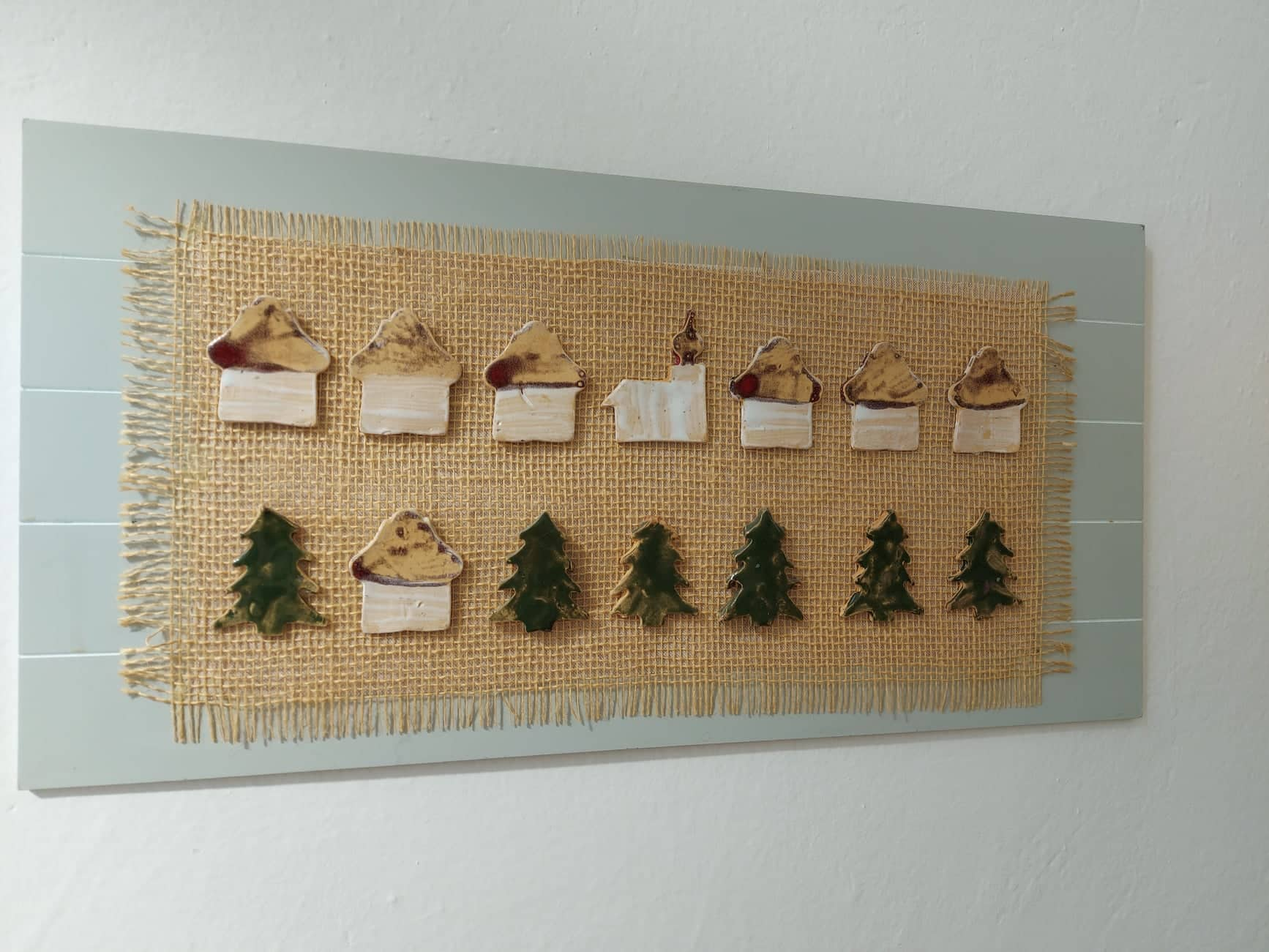 Hlina je po vode druhá najčistejšia prírodná surovina, stačí aby uschla, oprášime a umyjeme a máme upratané .
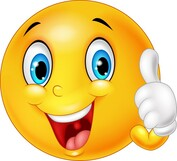 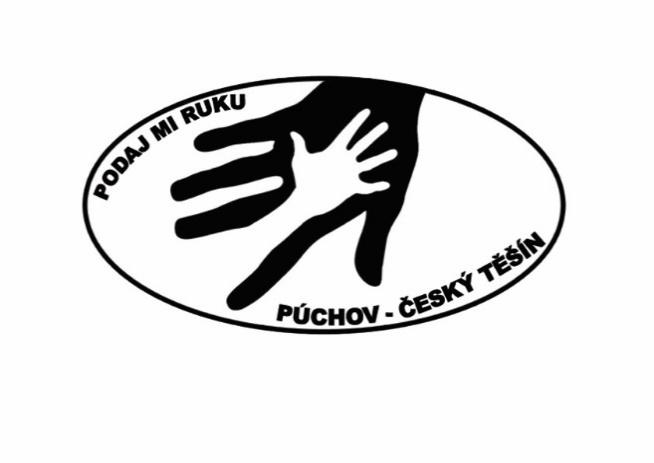 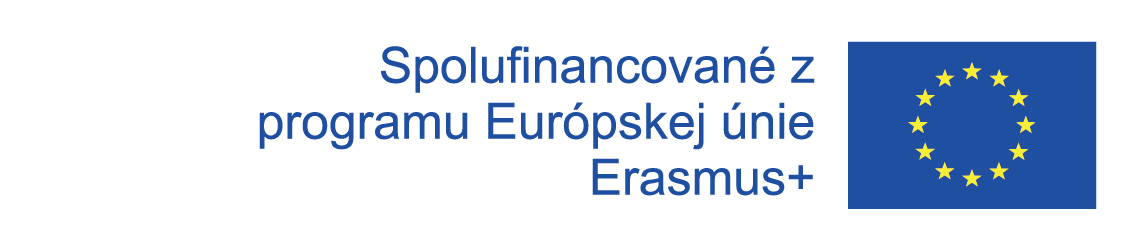 Podpora Európskej komisie na výrobu tejto publikácie nepredstavuje súhlas s obsahom, ktorý odráža len názory autorov, a Komisia nemôže byť zodpovedná za prípadné použitie informácií, ktoré sú v nej obsiahnuté.